সবাইকে স্বাগতম
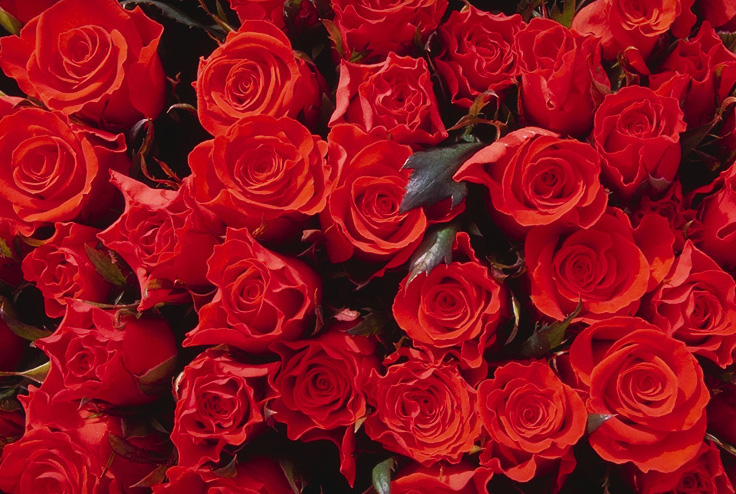 শিক্ষক পরিচিতি
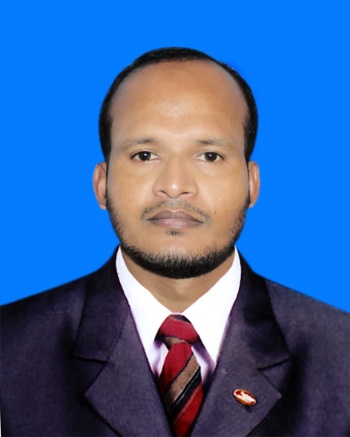 মোঃ আরিফ হোসাইন
সহকারী শিক্ষক (ব্যবসায় শিক্ষা)
ক্যান্টনমেন্ট হাই স্কুল,যশোর 
মোবাইল নং ০১৯১১-৪৪৫০৮৪
এসো কিছু ছবি দেখি
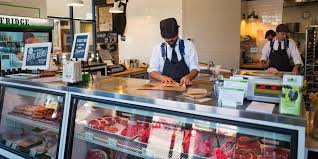 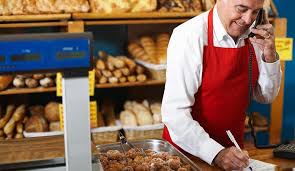 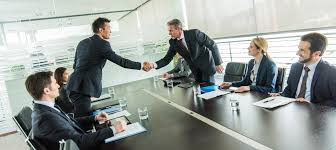 ছবিগুলোতে তারা কি করছেন?
আজকের পাঠ
ব্যবসায় পরিচিতি

বিষয়ঃ ব্যবসায় উদ্যোগ 
অধ্যায়ঃ ১ম 
শ্রেণিঃ নবম-দশম
সময়ঃ ৪০ মিনিট।
শিখনফল

এই পাঠ শেষে শিক্ষার্থীরা  ...
ব্যবসায় কী তা ব্যাখ্যা করতে পারবে।

 ব্যবসায়ের প্রকারভেদ বর্ণনা করতে পারবে।

শিল্পের ধারণা ও প্রকারভেদ বর্ণনা করতে পারবে।

 বাণিজ্যের ধারণা ও প্রকারভেদ বর্ণনা করতে পারবে।

সেবার ধারণা ও প্রকারভেদ উদাহরণসহ বর্ণনা করতে পারবে।
ব্যবসায় কী?
সাধারণত মুনাফা অর্জনের জন্য পরিচালিত সকল অর্থনৈতিক কর্মকাণ্ডকে ব্যবসায় বলে।
তবে তা অবশ্যই নিন্মোক্ত বৈশিষ্ট্য মানতে হবেঃ

দেশের আইনে বৈধ ও সঠিক ভাবে পরিচালিত হতে হবে।

পণ্য বা সেবার আর্থিক মূল্য থাকতে হবে।

ঝুকির সাথে সম্পর্ক থাকতে হবে ।

মুনাফা অর্জনের পাশাপাশি সেবার মনোভাব থাকতে হবে।

নৈতিকতা ও সামাজিক দায়বদ্ধতা বিবেচনা করতে হবে।
ব্যবসায় এর প্রকারভেদ
শিল্প কিঃ
যে প্রকৃয়ায় প্রাকৃতিক সম্পদ আহরণ করে, প্রকৃয়াজাতকরণের মাধ্যমে কাঁচামালকে মানুষের ব্যবহার  উপযোগী পণ্যে রূপান্তরিত করার নামই শিল্প ।
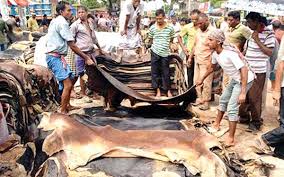 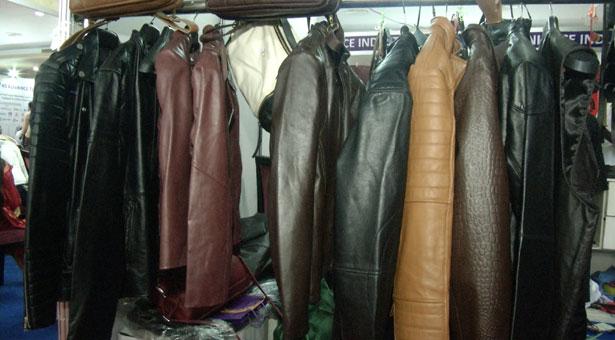 শিল্পের প্রকারভেদ
প্রজনন শিল্প
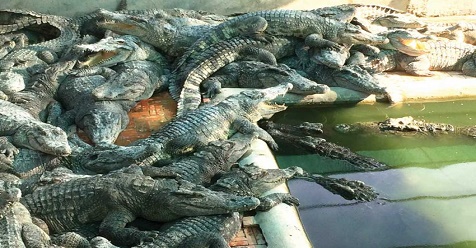 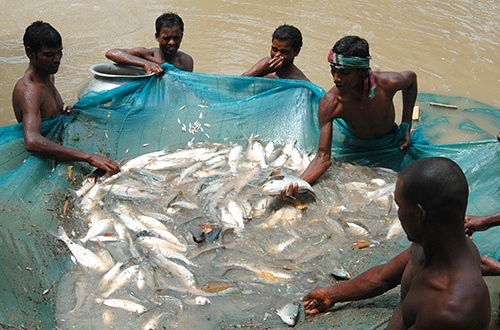 নিষ্কাশন শিল্প
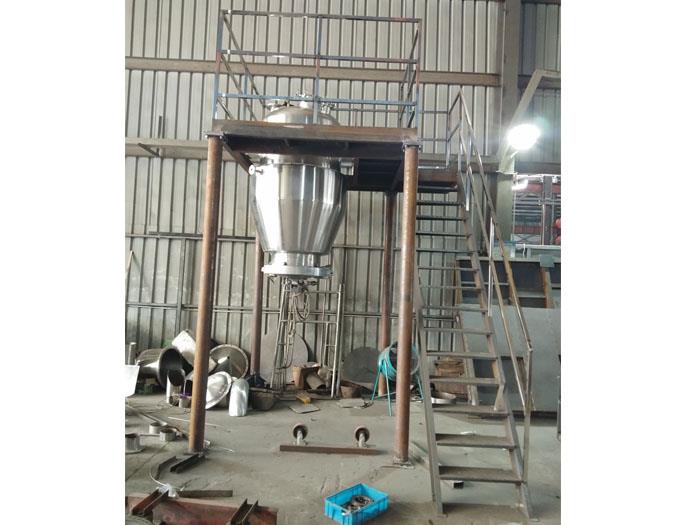 নির্মাণ শিল্প
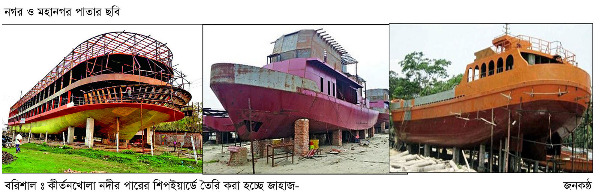 উৎপাদন শিল্প
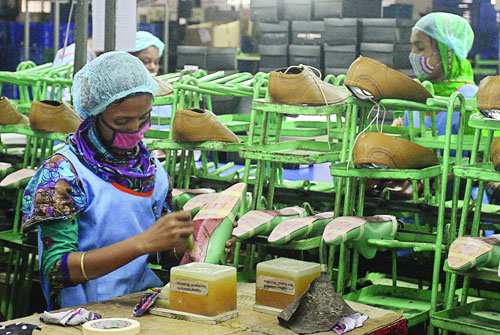 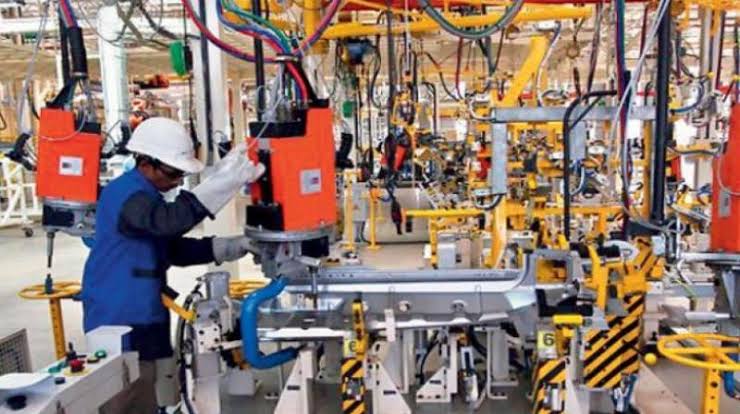 সেবা শিল্প
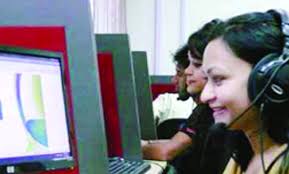 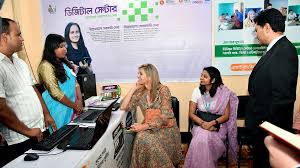 বাণিজ্য কি?
ব্যবসায় বা শিল্পে ব্যবহ্রত কাঁচামাল সরবরাহ, উৎপাদিত পণ্য বা সেবা  সামগ্রী ভোক্তাদের  নিকট পৌছানোর সকল কার্যাবলিকে বাণিজ্য বলে।
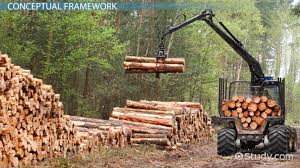 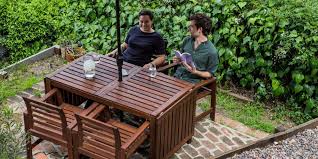 এখন আমরা বাণিজ্য এর কাজ সম্পর্কে জানব।
পণ্য বিনিময়
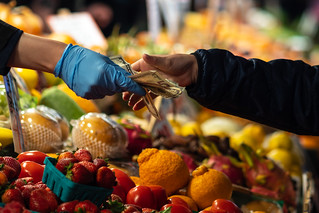 পরিবহন
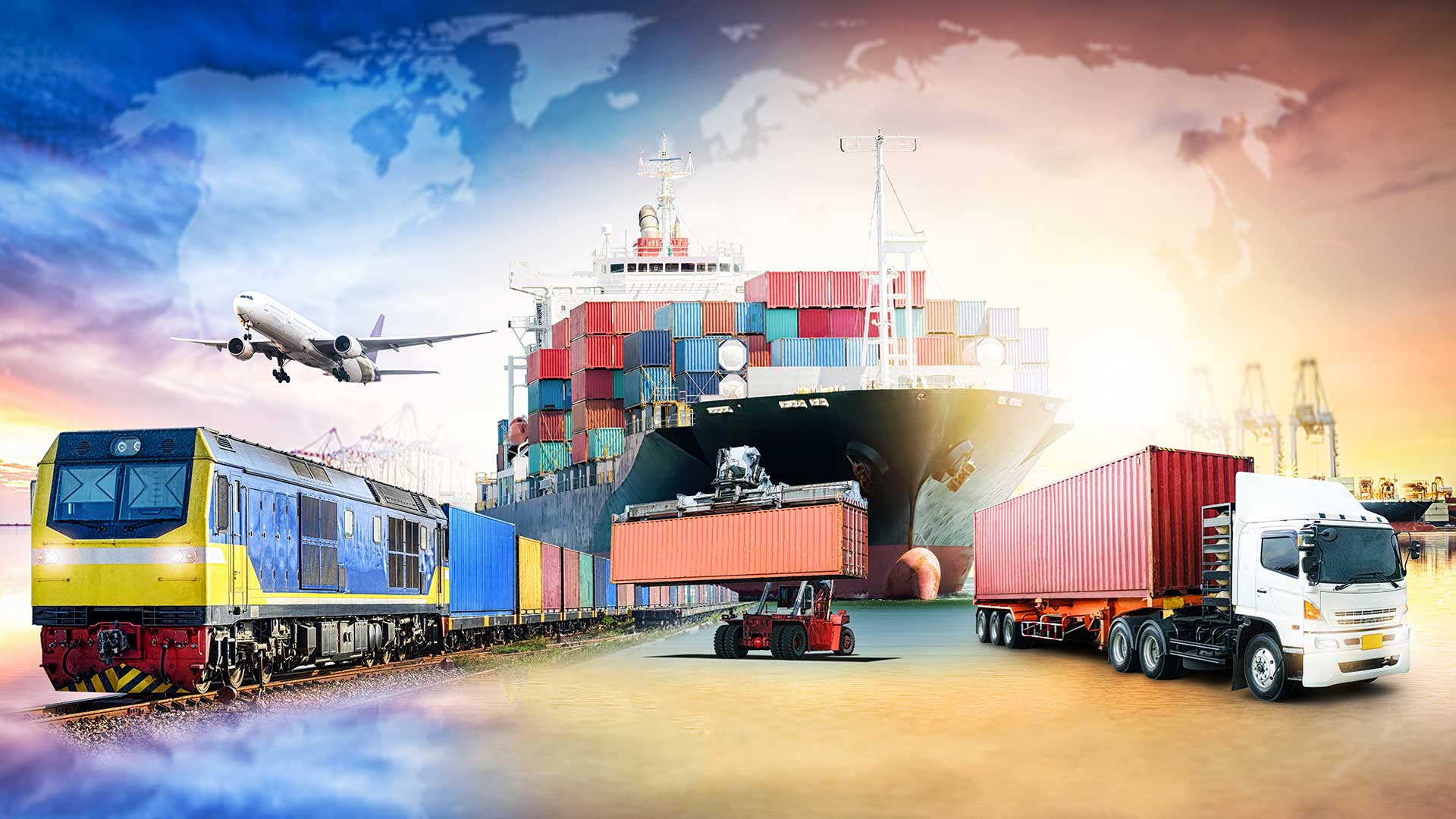 গুদামজাতকরণ
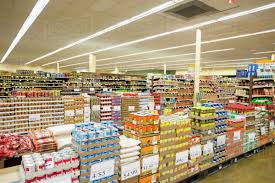 বিজ্ঞাপন
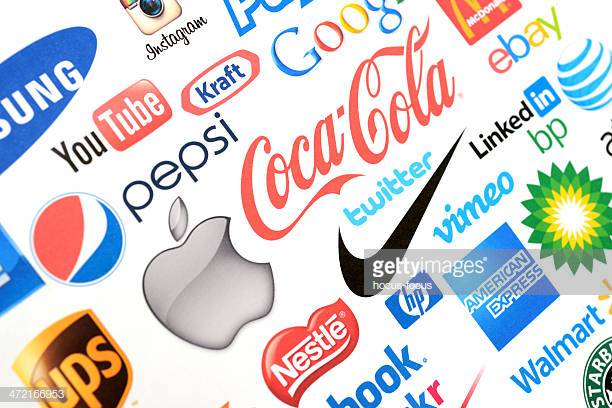 প্রত্যক্ষ সেবা কি?
উপার্জনের উদ্দেশ্যে স্বাধীন পেশায় নিয়োজিত পেশাজিবীগণ বিভিন্ন সেবাকর্ম অর্থের বিনিময়ে প্রদান করে থাকেন, এসকল সেবাকর্ম বা বৃত্তি প্রত্যক্ষ সেবা হিসাবে পরিচিত।
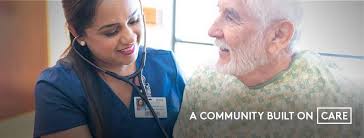 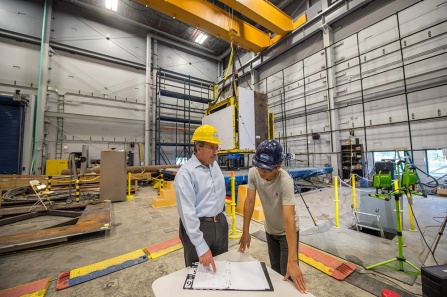 ডাক্তারি
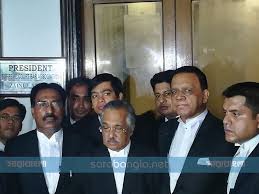 প্রকৌশলবৃত্তি
আইনবৃত্তি
দলীয় কাজ
শিল্পের শ্রেণি বিভাগ উল্ল্যেখ পূর্বক বাংলাদেশের আলোকে উদাহরণ দিয়ে একটি প্রতিবেদন প্রস্তুত কর।
মূল্যায়ণ
শিল্প কী? 
বাণিজ্য কী?
প্রত্যক্ষ সেবা কী?
বাড়ির কাজ
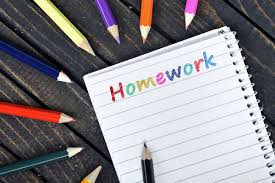 তোমার আশেপাশে প্রত্যক্ষ সেবায় নিয়োজিত ব্যক্তিদের বিবরণ সহ তথ্য সংগ্রহ করে তা এসাইনমেন্ট হিসেবে জমা দিবে।
সবাইকে ধন্যবাদ